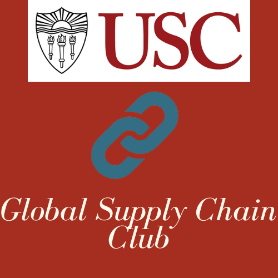 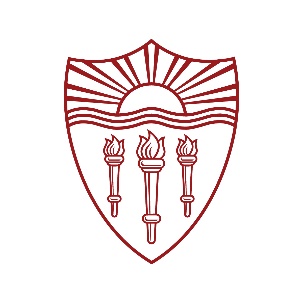 GSCC Board

Prateek Mahadik
President 
Prateek.Mahadik.2020@marshall.usc.edu


Kristina Hintzen
VP of Industry Outreach
Kristina.Hintzen.2020@marshall.usc.edu


Danielle Zhou
VP of Alumni Relations
Danielle.Zhou.2020@marshall.usc.edu
Rashi Bagadia
VP of Finance
Rashi.Bagadia.2020@marshall.usc.edu

Aditi Bhonsle
VP of Student Affairs (On-campus)
Aditi.Bhonsle.2020@marshall.usc.edu

Vikram Golcha
VP of Administration
Vikram.Golchha.2020@marshall.usc.edu

Joan Oh
VP of Student Affairs (Online)
HyunJung.Oh.2020@marshall.usc.edu

Xin Li (Kaylee)
VP of Events
Xin.li.2020@marshall.usc.edu
Manoj Aggarwal
VP of Communications
Manoj.Aggarwal.2020@marshall.usc.edu
About UsMarshall Global Supply Chain Club (GSCC) serves as advocates for full-time GSCM students to the administration and faculty. We collaborate with a variety of groups within Marshall and USC, including the Center for Global Supply Chain Office, Career Resource Center (CRC), Graduate Student Government (GSG), and Marshall student-led organizations. 
Through forums and open communication with full-time and online classmates, we identify key areas for improvement within the Marshall community and implement changes to move the program forward and improve the future and wellness of Marshall.
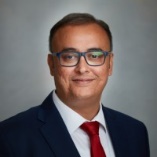 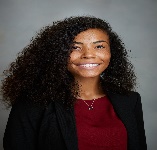 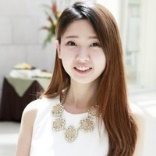 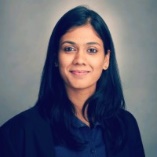 Contact Us
Feel free to reach out to any of our board members for more information about GSCC’s role or leadership positions within Marshall.
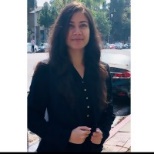 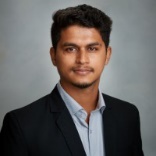 Get Involved – Be a Core Rep!
First year students interested in getting involved in the fall semester can apply to be core representatives in the following areas:
Alumni Relations, Industry Outreach, Finance, Student Affairs, Events, Administration, Communications
Core Rep positions will be appointed in the Fall for the Class of 2021.
Elections for GSCC are held at the start of the Fall Semester 2020.
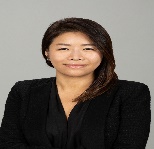 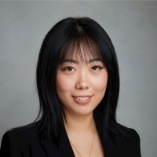 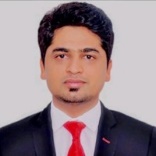 http://clubs.marshall.usc.edu/mgsa.ft
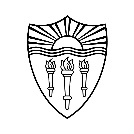 Past Events
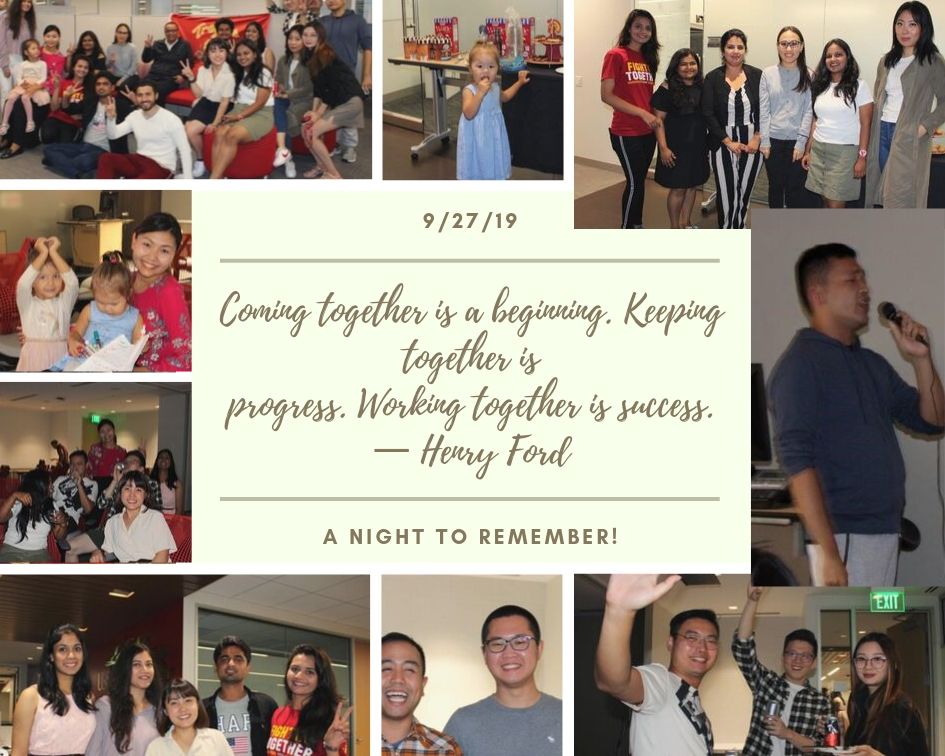 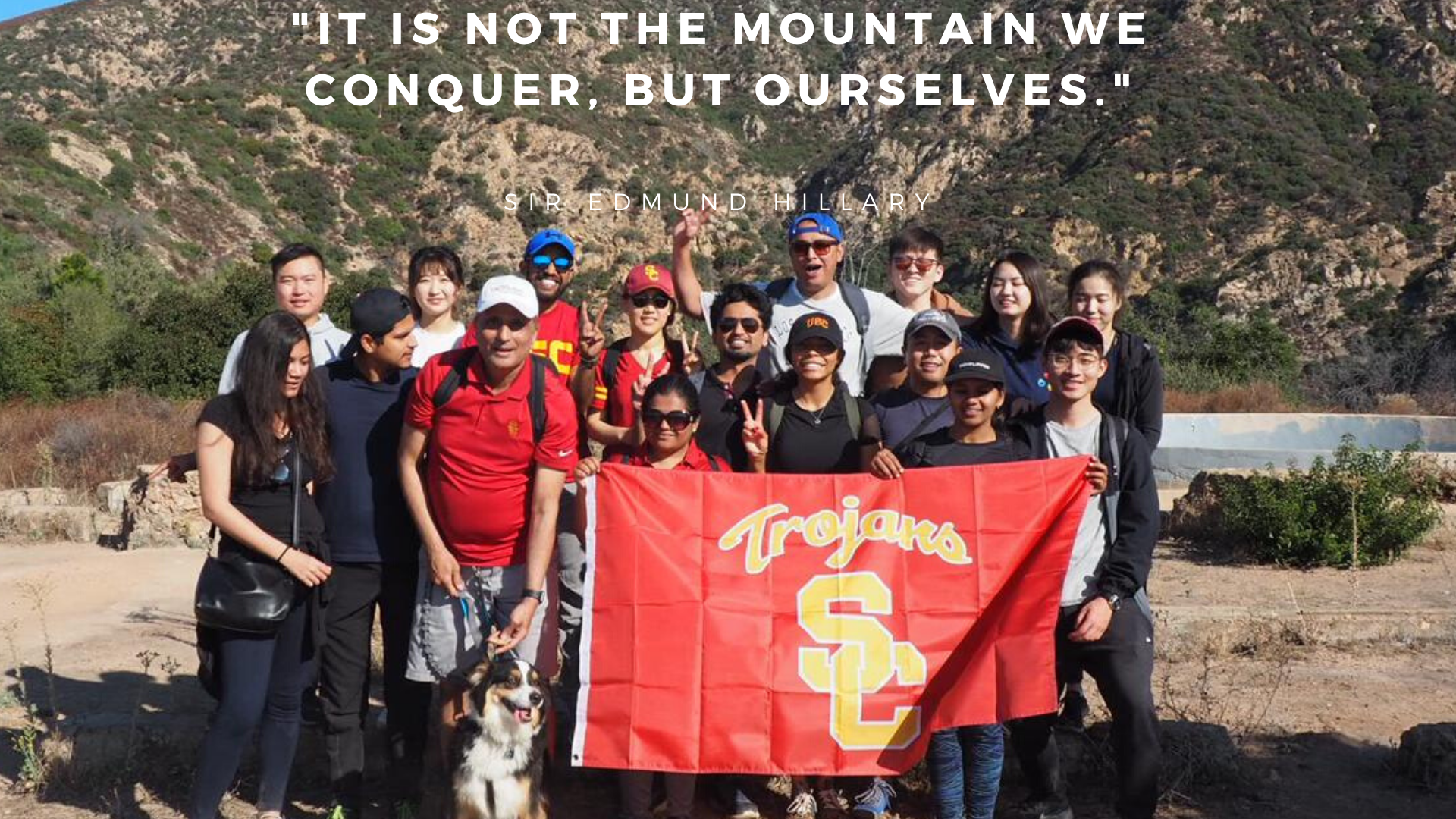